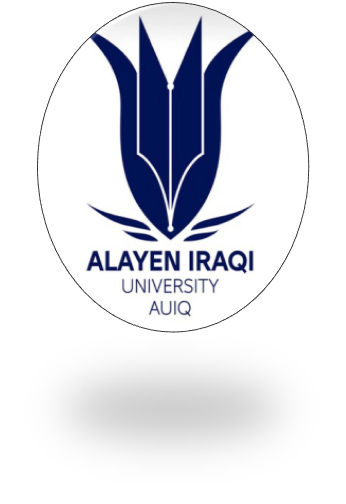 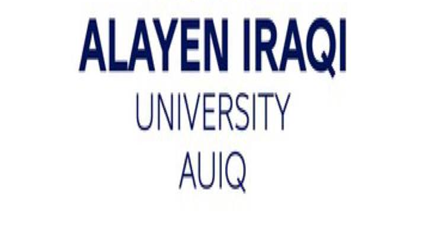 COLLAGE OF DENTISTRY
الفرع: امراض الفم 
Oral pathologyالمادة: 
Bone Neoplasmsالمحاضرة: 
9  رقم المحاضرة: 
اسم تدريسي المادة: د. محمد طالب
امراض الفم   
محاضرة ( 9 )
Oral Pathology
Bone Neoplasms
Lec 9 & Lab 9`
2
امراض الفم   
محاضرة ( 9 )
Osteoma
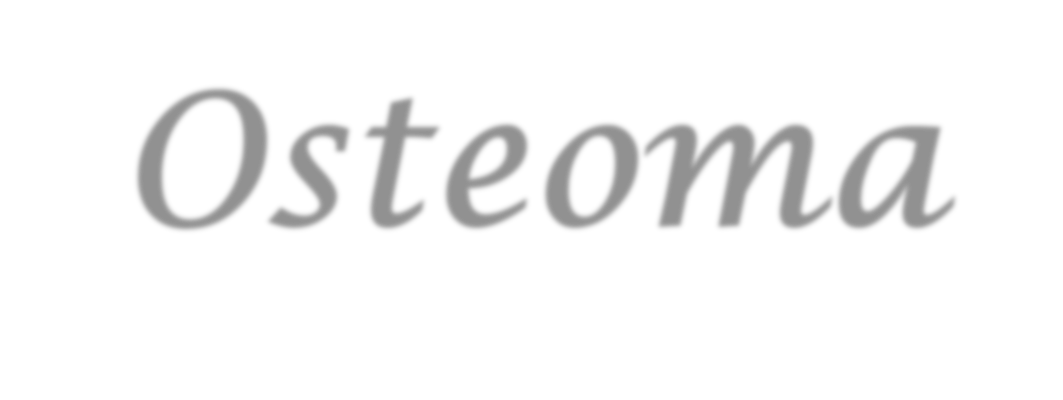 3
امراض الفم   
محاضرة ( 9 )
Benign tumors composed of mature compact or cancellous bone.
The frequency, demographic distribution and incidence is unknown. (many osteomas are small and asymptomatic).
Involve the craniofacial skeleton and rarely, in other bones.
The arising forms,
-	Periosteal, peripheral, or exophytic osteomas
Endosteal or central osteomas
Osteoma cutis (Rarely…in muscle or skin)
The pathogenesis is unclear, several suggestions
-	It as a true neoplasm,
Developmental anomaly.
Caused by trauma .
4
امراض الفم   
محاضرة ( 9 )
Clinical
Adult, Male > female
Solitary ((Excepting Gardner syndrome ))
Periosteal osteomas appear as
Polypoid or sessile masses on the bone surface,
Endosteal	osteomas	may	not	be	evident	clinically	unless	they	are	large enough to cause expansion and facial deformity
-	Osteama	occur	commonly	in	paranasal	sinus,	gnathic	bone	and intracranial site.
5
امراض الفم   
محاضرة ( 9 )
Clinical
Paranasal sinus osteoma
-	Paranasal sinus osteomas are even more common than gnathic lesions.
The	frontal	sinus	is	most	often	involved,	followed	by	the	ethmoid	and maxillary sinuses.
Asymptomatic, although pain, swelling, sinusitis, and nasal discharge are possible.
Intracranial osteoma
-	Infrequently
6
امراض الفم   
محاضرة ( 9 )
Clinical
Gnathic osteoma
-	Mandibular body frequently
Found on the lingual surface of the premolars or molars zones, the inferior border of angle, coronoid & condyle processes, and ramus
Mostly are solitary and asymptomatic with very slow growth, although Pain, tooth displacement, and tooth impaction have been reported.
The	involving	of	the	mandibular	condyle	may	limit	mouth	opening	or	cause malocclusion, with deviation toward the unaffected side.
Condylar	osteomas	may	designate	as	hyperostoses	or	hyperplasia	(hyperplastic
condyle usually retains its original shape)
7
امراض الفم   
محاضرة ( 9 )
Radiographically
Osteomas appear as circumscribed sclerotic masses.
Periosteal  osteomas  may  show  a  uniformly  sclerotic  pattern  or  may 	demonstrate a sclerotic periphery with central trabeculation
Smaller endosteal osteomas are difficult, if not impossible, to differentiate 	radiographically   from   condensing   osteitisfocal,   chronic   sclerosing, 	osteomyelitis, or idiopathic osteosclerosis
The true nature of these osteomas can be confirmed only by documentation of continued growth.
8
امراض الفم   
محاضرة ( 9 )
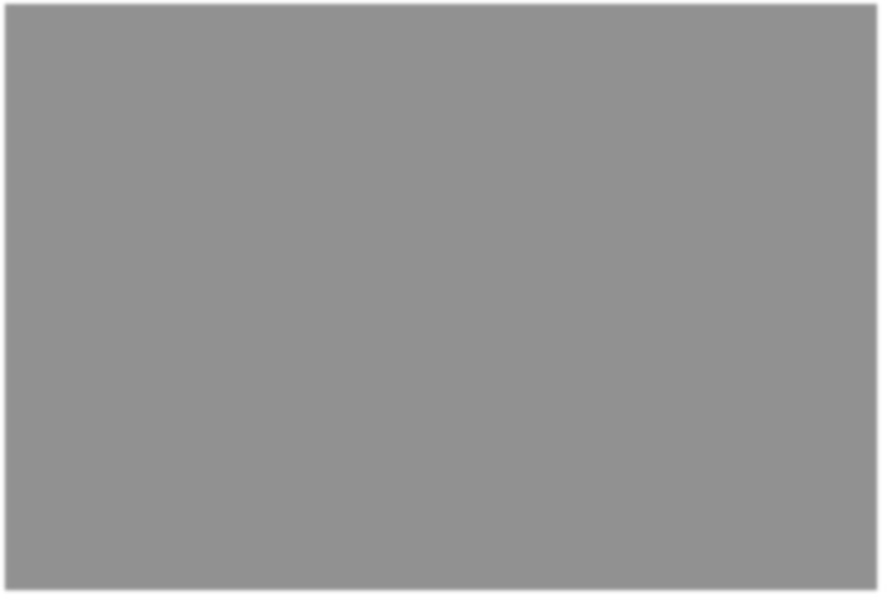 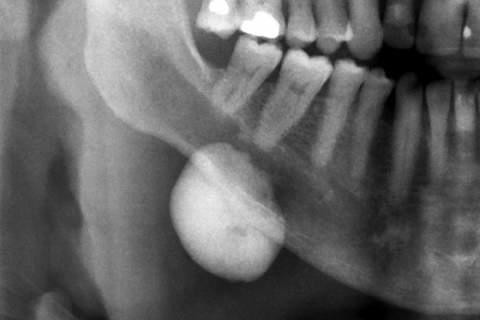 Panoramic radiograph showing a uniformly sclerotic mass arising from the surface of the posterior mandible
8
امراض الفم   
محاضرة ( 9 )
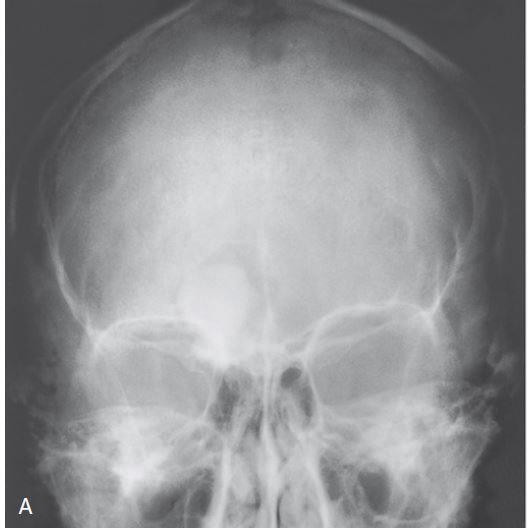 Radiograph of the skull shows a well circumscribed, diffusely dense, ovoid ivory osteoma in the right frontal sinus
9
امراض الفم   
محاضرة ( 9 )
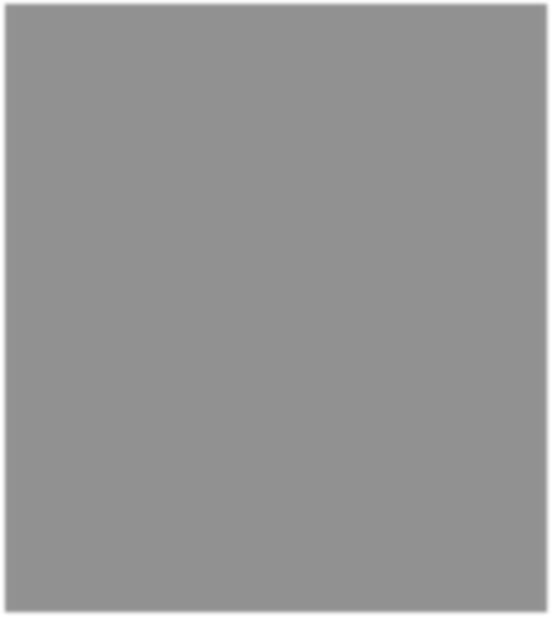 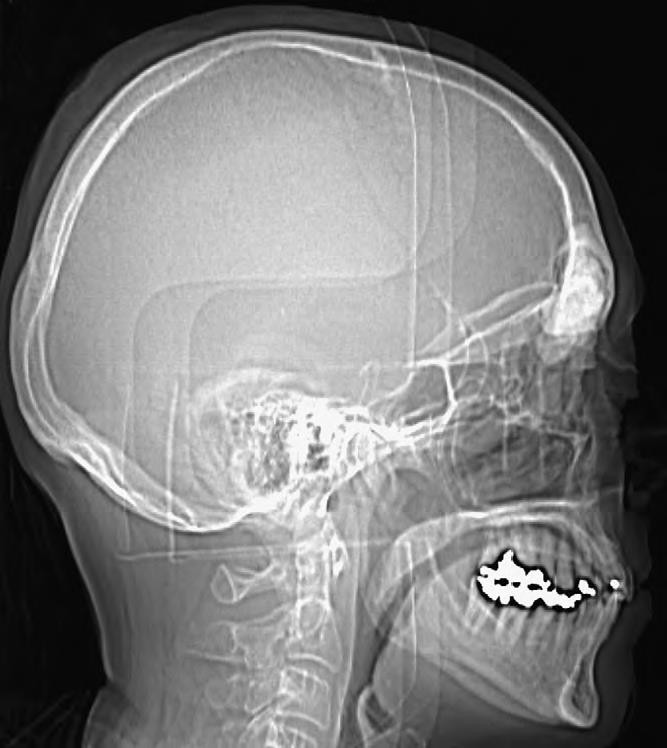 Osteoma arising on the surface and filling the frontal sinus on lateral radiograph.
10
امراض الفم   
محاضرة ( 9 )
Histopathologic Features
Osteoma classified histolocially as compact osteoma or cancellous osteoma
Compact	osteomas	(ivory)	are	composed	of	normal-appearing,	dense	bone with minimal marrow.
Cancellous	osteomas	are	composed	of	bony	trabeculae	and	fibro-fatty marrow.
11
امراض الفم   
محاضرة ( 9 )
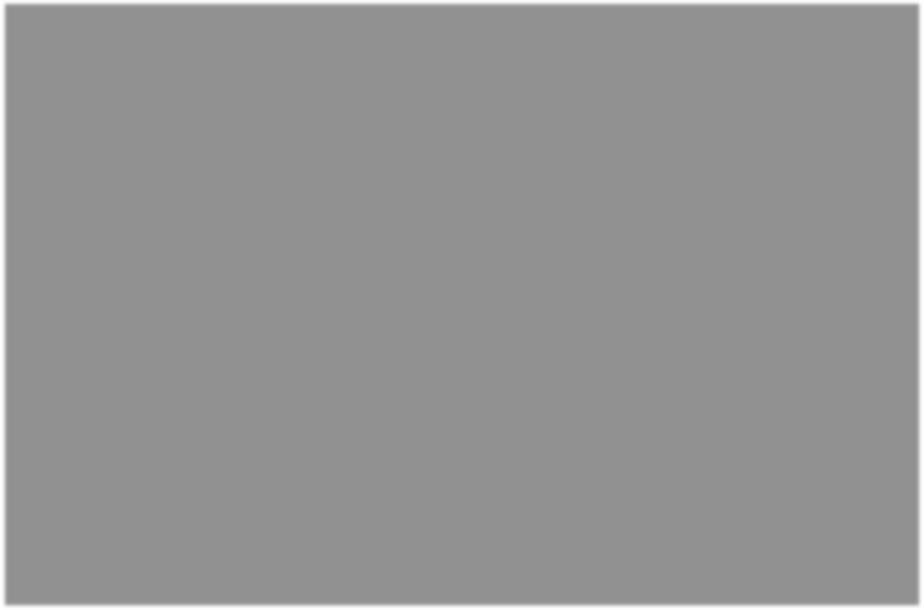 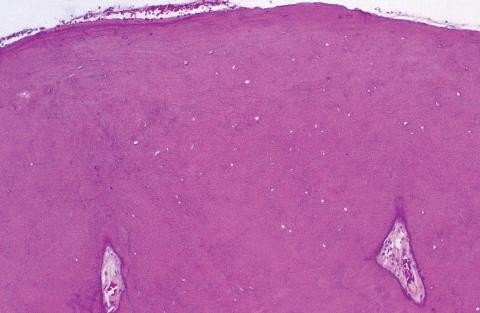 This compact osteoma is composed of dense bone, with only minimal marrow elements
12
امراض الفم   
محاضرة ( 9 )
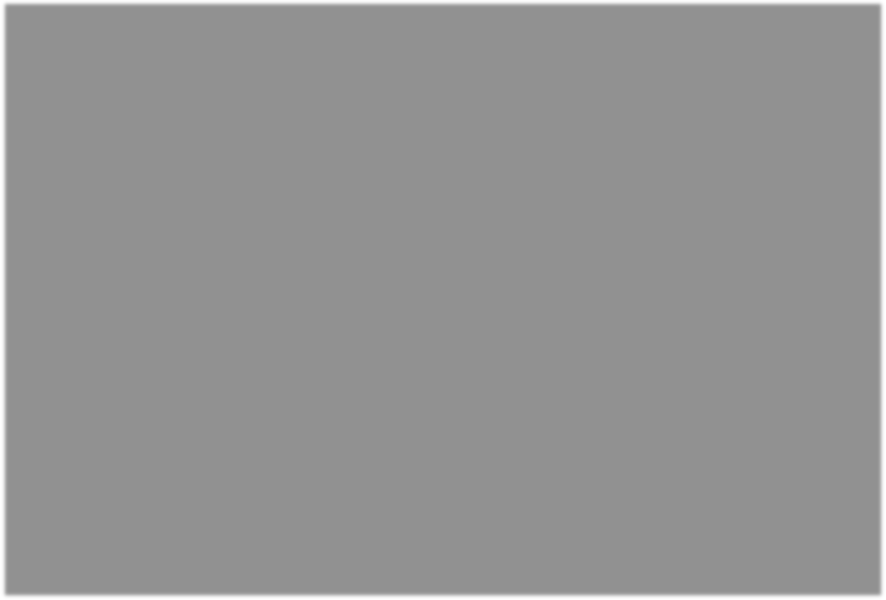 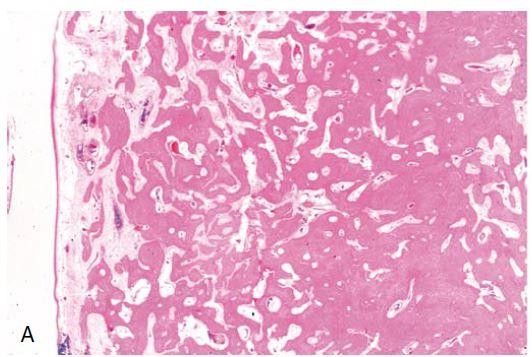 Osteoma of frontal sinus. Compact and trabecular bone is present beneath intact mucosa at the left of the field
14
امراض الفم   
محاضرة ( 9 )
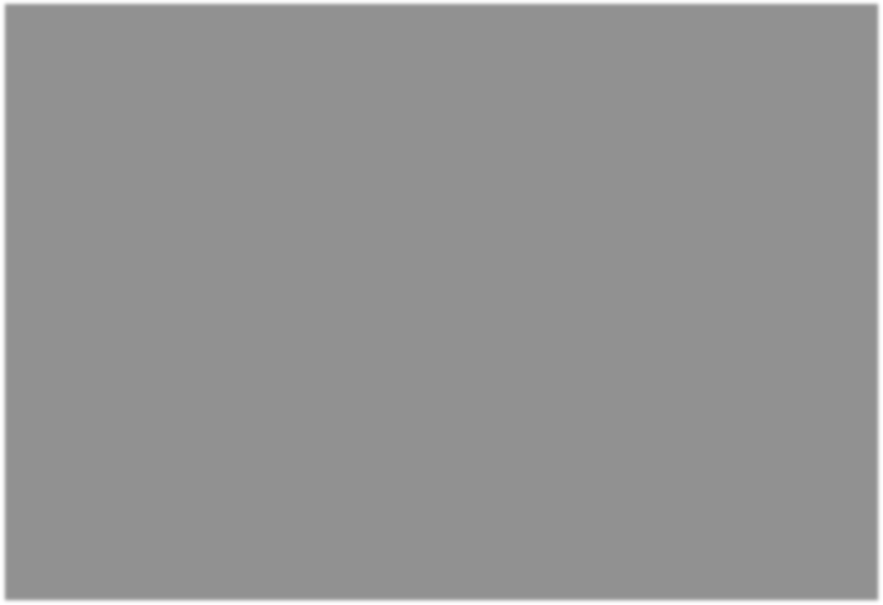 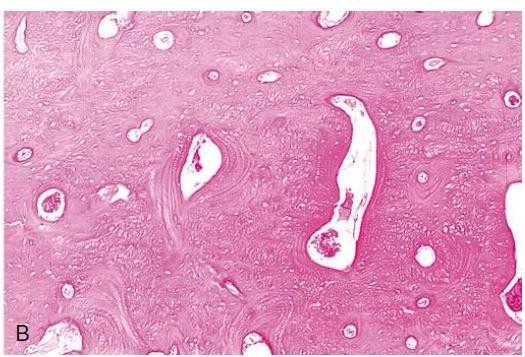 Compact cortical-type bone of the osteoma
15
امراض الفم   
محاضرة ( 9 )
Treatment and Prognosis
Small,	asymptomatic	osteomas	may	not	require	treatment	but	should	be observed periodically.
Large	or	symptomatic	osteomas	of	the	mandibular	body	appropriate	for conservative excision.
Condylar	osteomas,	because	they	are	frequently	symptomatic,	usually	are removed by local resection or condylectomy.
Symptomatic paranasal sinus osteomas may be removed endoscopically or via an open surgical approach.
Recurrence after excision is extremely rare.
No reports of malignant transformation.
16
امراض الفم   
محاضرة ( 9 )
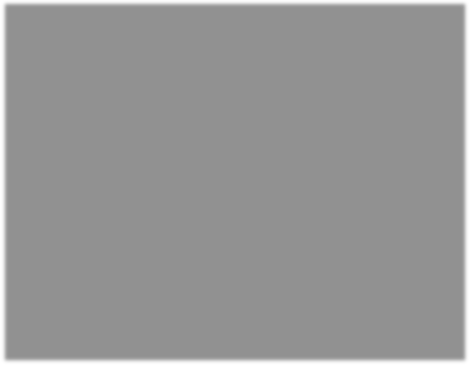 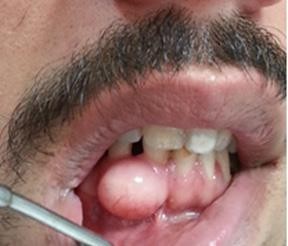 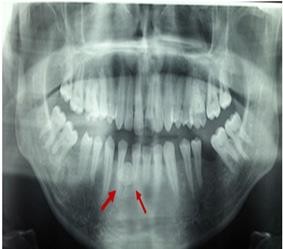 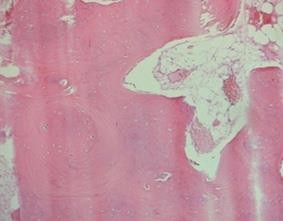 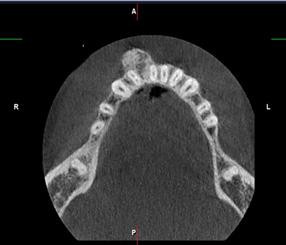 17
امراض الفم   
محاضرة ( 9 )
GARDNER SYNDROME
18
Gardner syndrome, a rare autosomal dominant disorder, represents a variant of familial adenomatous polyposis ,characterized by intestinal polyps as well as various abnormalities of bone, teeth, skin, soft tissue, and other sites.

Caused by mutations in the adenomatous polyposis coli (APC) tumor suppressor gene on chromosome 5q21

family	history	of	the	disease	associated	with	most	cases,	although approximately 30% of cases appear to represent new mutations

The estimated frequency of Gardner syndrome ranges from about 1 : 8,300 to 1 : 16,000 live births.
19
امراض الفم   
محاضرة ( 9 )
Clinical
19
امراض الفم   
محاضرة ( 9 )
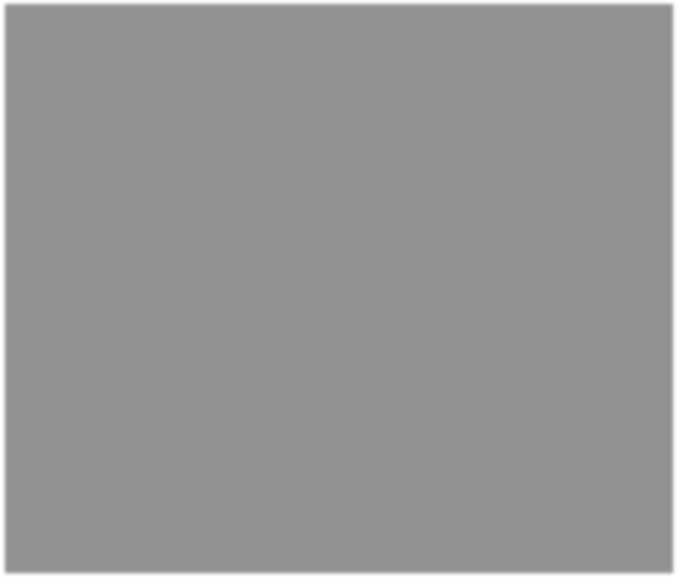 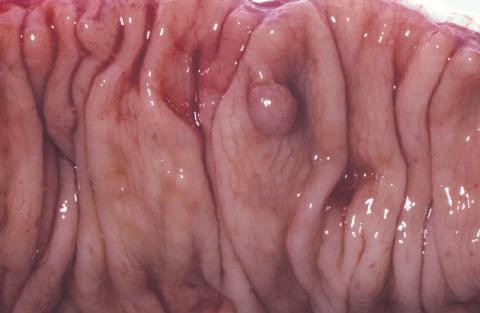 Gardner Syndrome. A segment of resected large bowel showing polyp formation
21
امراض الفم   
محاضرة ( 9 )
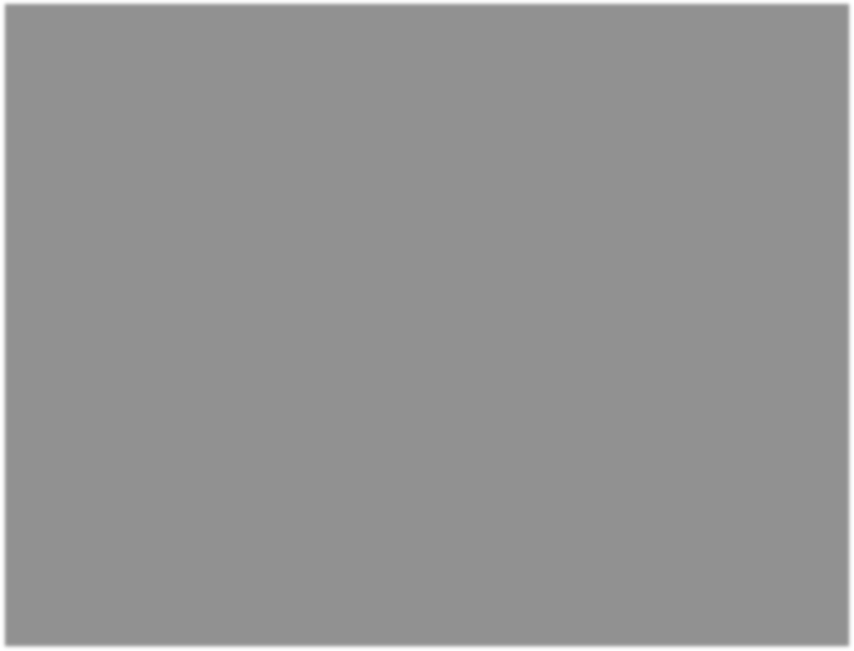 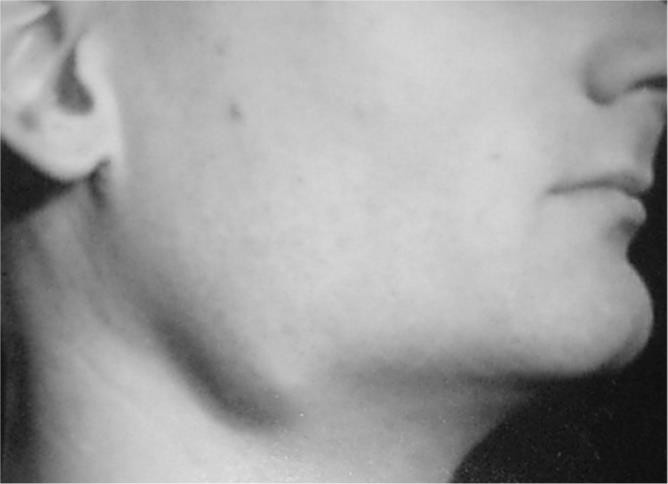 22
امراض الفم   
محاضرة ( 9 )
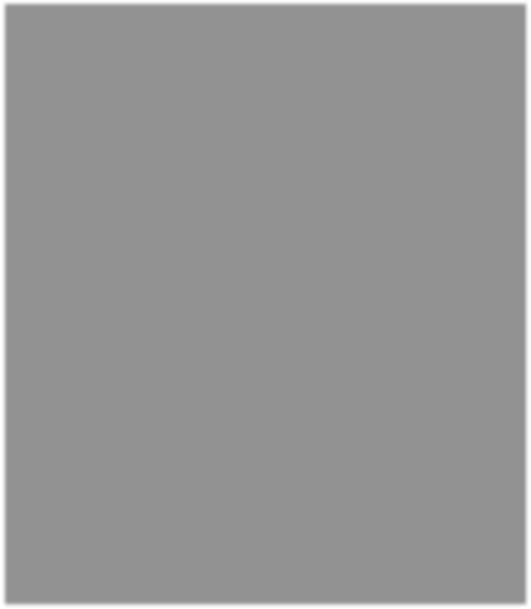 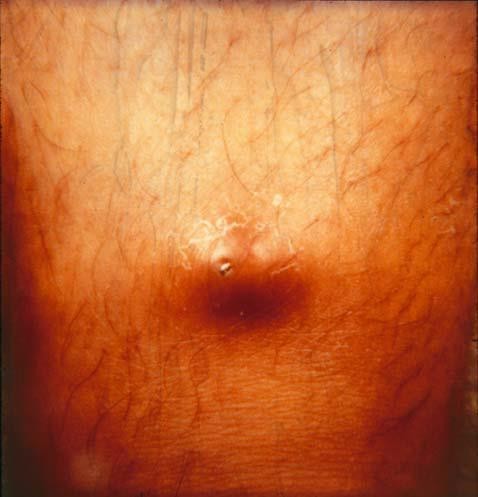 Epidermoid cyst
23
امراض الفم   
محاضرة ( 9 )
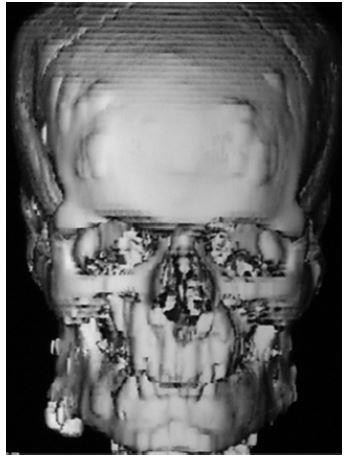 Three-dimensional reconstruction CT scan demonstrating the osteomas of the skull in the areas of the frontal bone, mandible, maxillae, and to some degree the orbit. Note the large osteoma on the right angle of the mandible.
24
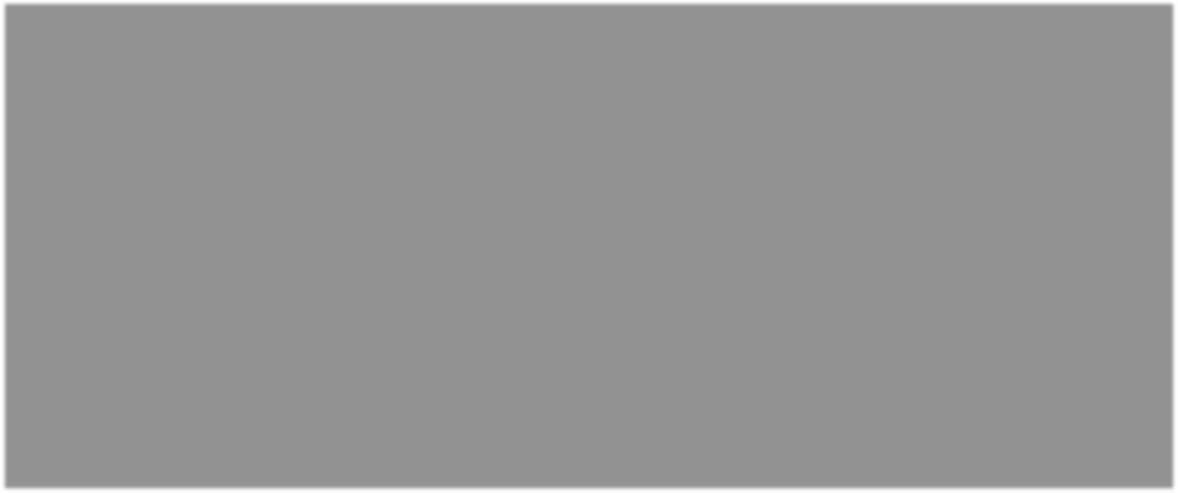 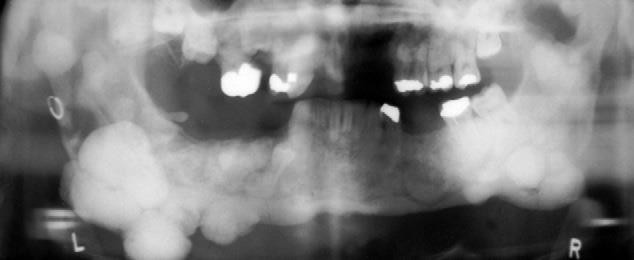 Osteomas of Gardner’s syndrome
25
امراض الفم   
محاضرة ( 9 )
Histopathologic Features
The osteomas are generally of the compact type. An individual lesion
cannot be differentiated microscopically from a solitary osteoma.
26
امراض الفم   
محاضرة ( 9 )
Treatment and Prognosis
- Prophylactic colectomy because of the high risk for transformation of colorectal polyps into  adenocarcinoma.  Since  ,without  treatment,  approximately 50%  of patients by 30 years of age, and 100% by the fifth decade develop colorectal cancer
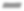 -	Patients	also
should	be	monitored	for	development	of	extracolonic
malignancies or desmoid tumors.

Osteomas and epidermoid cysts may be removed if they cause functional or 	cosmetic problems.

Dental  management  typically  involves  surgical  extraction  of  impacted  teeth, 	removal  of  odontomas,  and  prosthodontic  treatment.  Orthodontic  tooth 	movement may be difficult due to increased bone density from the osteomas.
27
امراض الفم   
محاضرة ( 9 )
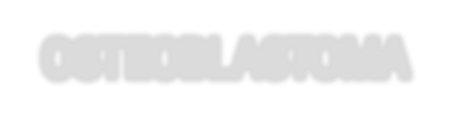 OSTEOBLASTOMA
& OSTEOID OSTEOMA
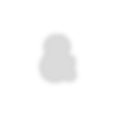 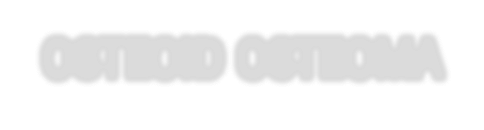 28
امراض الفم   
محاضرة ( 9 )
Osteoblastoma and osteoid osteoma
Closely related benign bone tumors that arise from osteoblasts.

Most  authorities  currently  recognize  them  as  two  distinct  clinicopathologic 	entities, although some authors regard them as variants of the same lesion due to 	very similar histopathologic features.

Although  some  have  proposed  that  the  limited  growth  of  osteoid  osteoma 	suggests an inflammatory or unusual healing process, the cytogenetic studies 	support the  neoplastic nature because the iditicfication of alterations on the long 	arm of chromosome 22 in some osteoid osteomas and aggressive osteoblastomas
29
امراض الفم   
محاضرة ( 9 )
Clinical Features
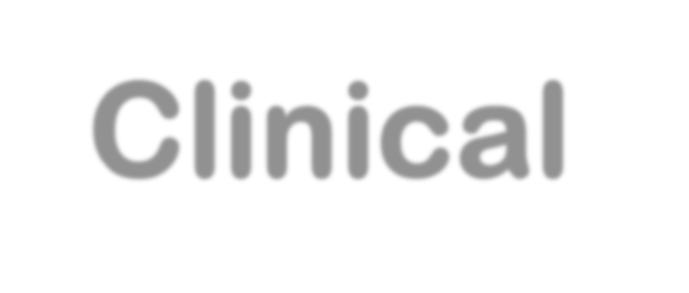 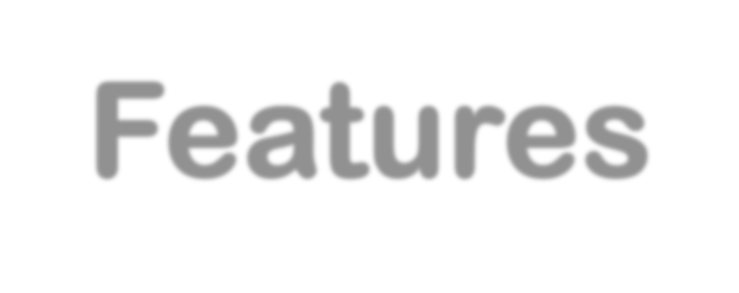 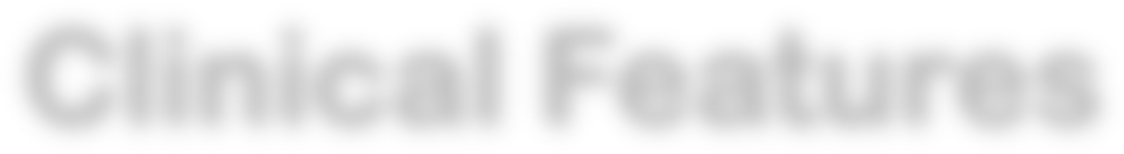 30
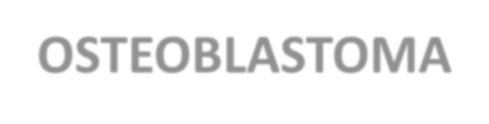 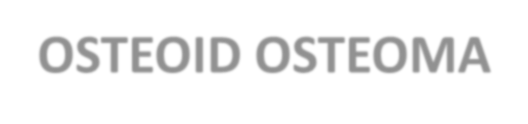 OSTEOBLASTOMA
OSTEOID OSTEOMA
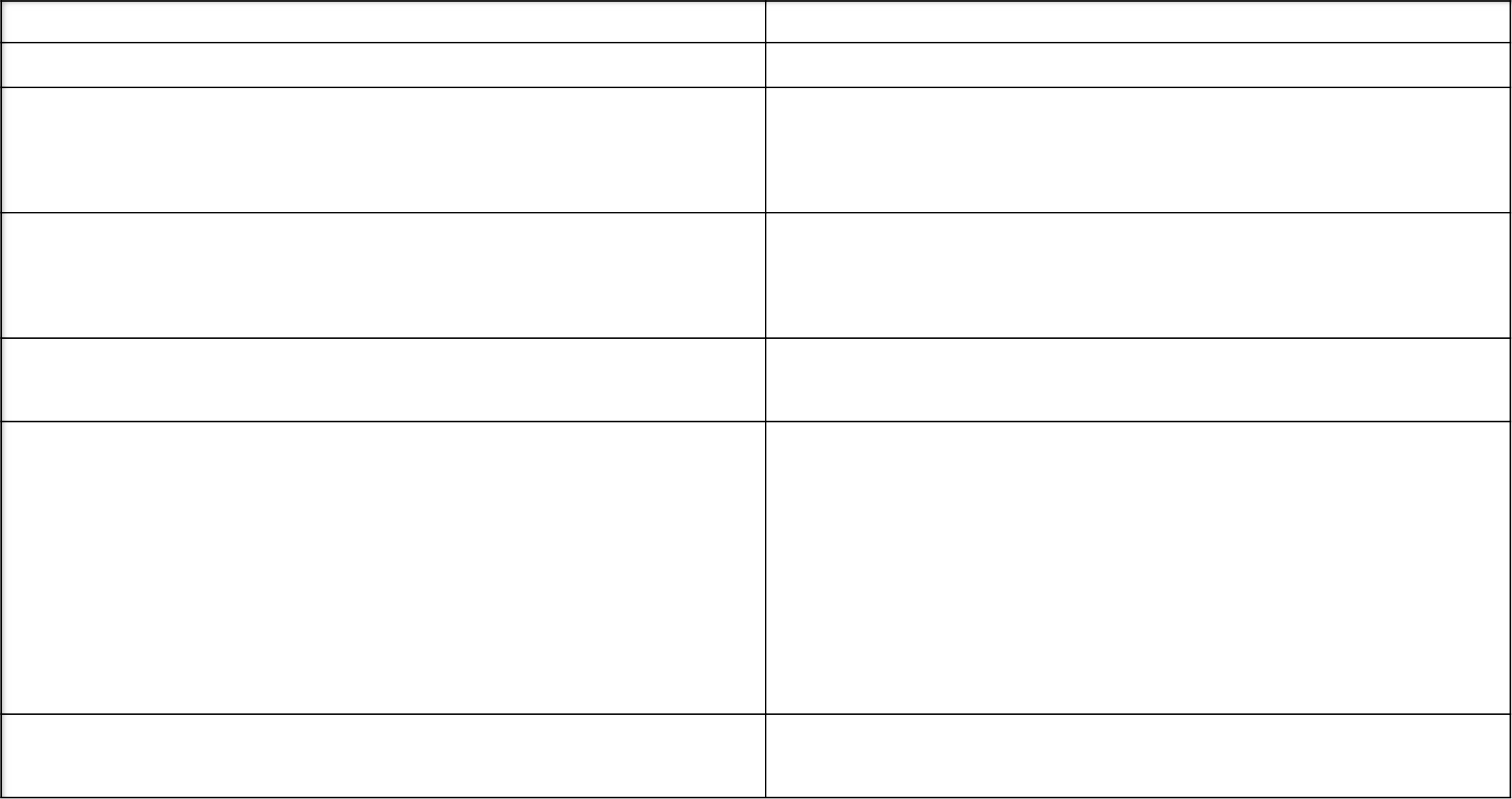 1% of all primary bone tumors	-
The lesion occurs most often in vertebral column,	-
3% of all primary bone tumors
The lesion occurs most often in the femur and tibia but is very rare in the jaws
long bones, pelvis, talus, facial bones, and small bones of the hands and feet
-	Mandibular	predilection,	mostly	involving	the	-
A slight mandibular predominance
Mostly with (mean age 25 years).

Jaw	lesions	exhibit	no	significant
posterior regions.
85% of gnathic osteoblastomas occur before 30y
Jaw lesions have slight female predominance.
gender
predilection
Often  among  extragnathic  lesions  than  jaw lesions, the pain that is most severe at night and alleviated by NSAIDs.
-	Dull	pain,	tenderness,	and	swelling	are	common	-
presenting features. Unlike the pain associated with osteoid osteoma, the pain not relieved by NSAIDs.
Painful	jaw	lesions	may	be	misinterpreted	as
odontogenic infections
Gnathic tumors also may cause tooth mobility, root resorption, or tooth displacement
-	Most osteoblastomas are between 2 and 4 cm, but	-	Osteoid osteomas measuring less than a threshold
of 1.5 cm or 2 cm in diameter
they may be as large as 10 cm
30
امراض الفم   
محاضرة ( 9 )
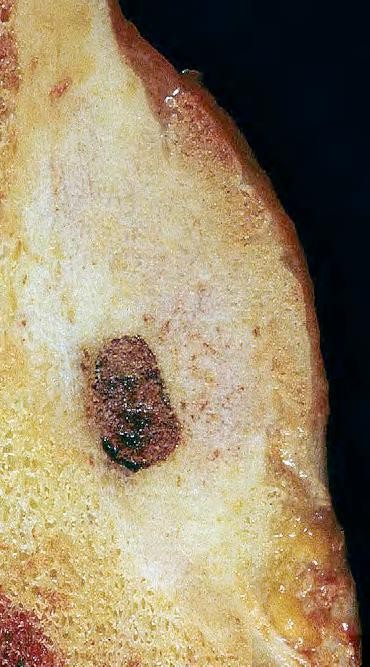 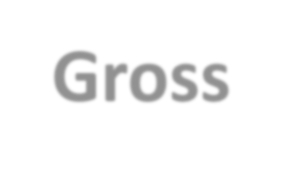 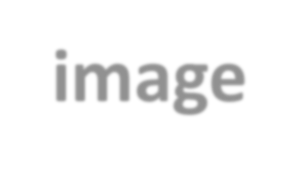 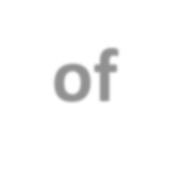 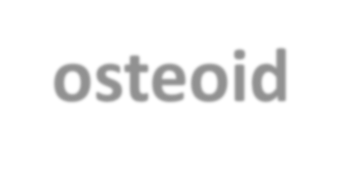 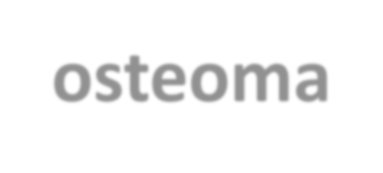 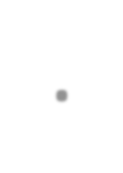 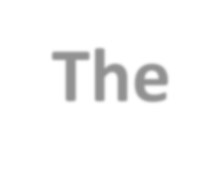 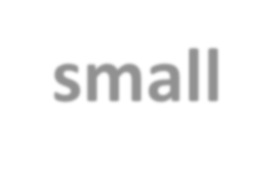 Gross  image  of  osteoid  osteoma.  The  small ovoid red–tan tumor is surrounded by dense reactive bone.
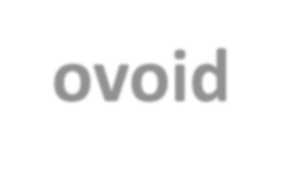 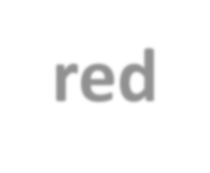 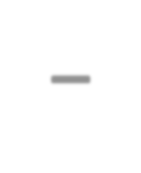 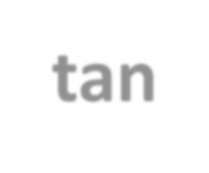 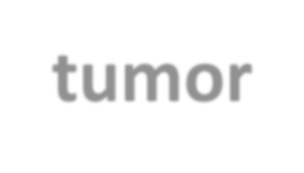 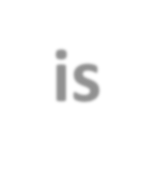 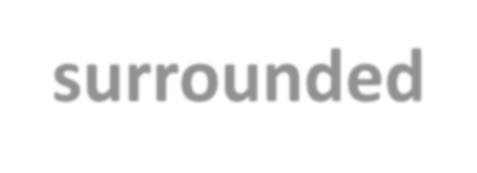 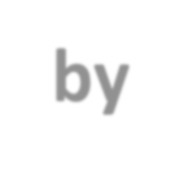 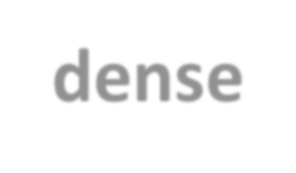 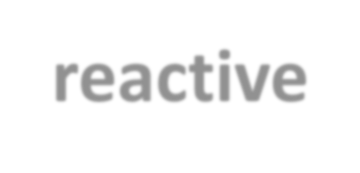 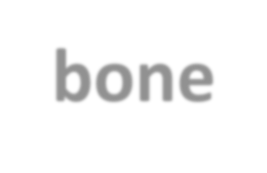 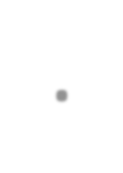 32
امراض الفم   
محاضرة ( 9 )
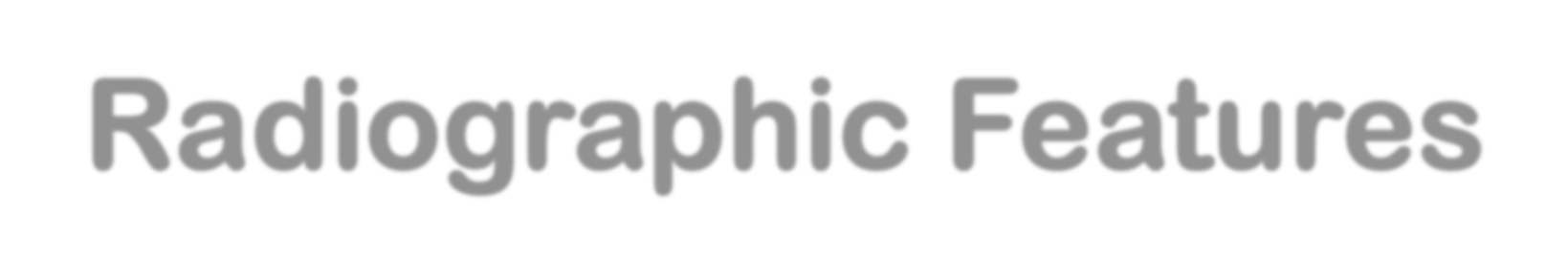 Radiographic Features
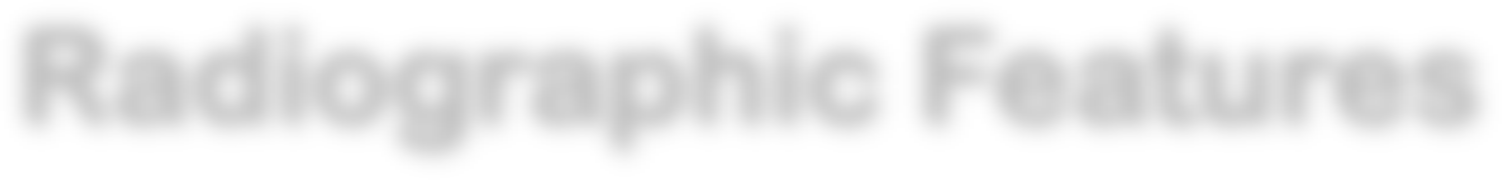 well-circumscribed radiolucent defect, usually less than 1 cm in diameter, with a surrounding zone of reactive sclerosis of varying thickness.

A small radiopaque nidus may be present
33
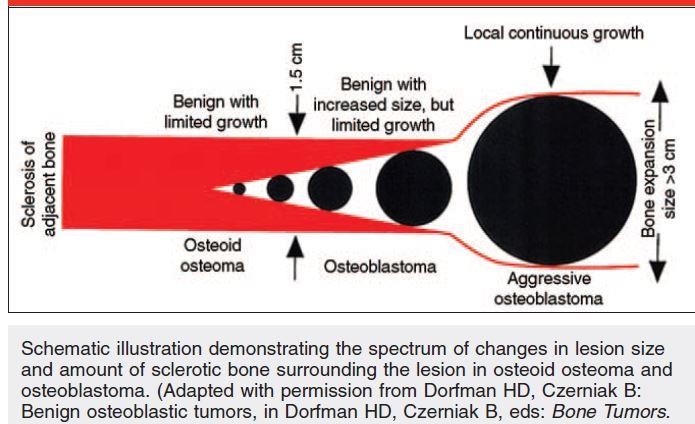 34
امراض الفم   
محاضرة ( 9 )
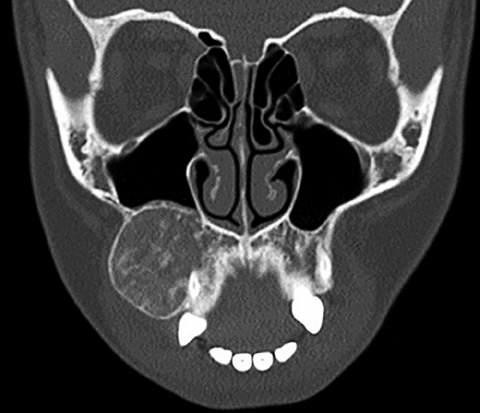 Osteoblastoma. Computed tomography (CT) image showing an expansile, mixed radiolucent and radiopaque lesion of
the maxilla.
35
امراض الفم   
محاضرة ( 9 )
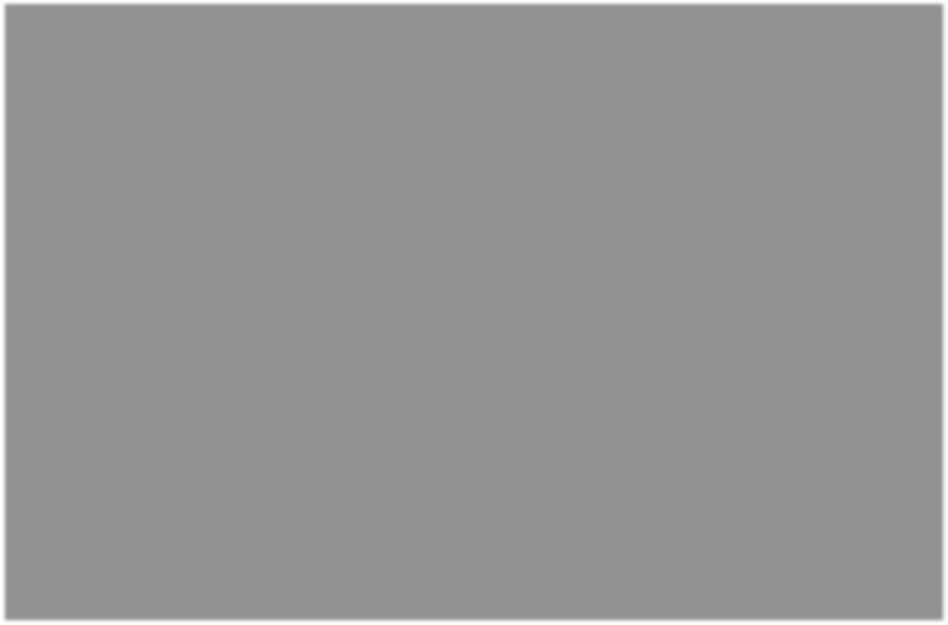 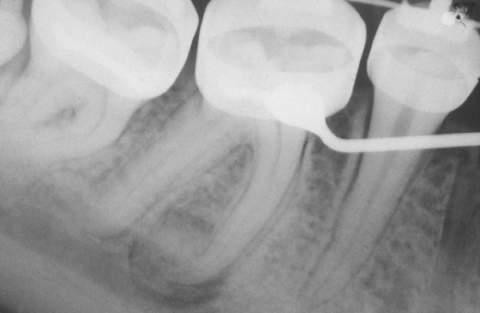 Osteoid Osteoma. A circumscribed, mixed radiolucent and radiopaque lesion near the apex of mesial root of mandibular first molar. The patient had dull, nocturnal pain that was relieved by aspirin
36
امراض الفم   
محاضرة ( 9 )
Histopathologic Features
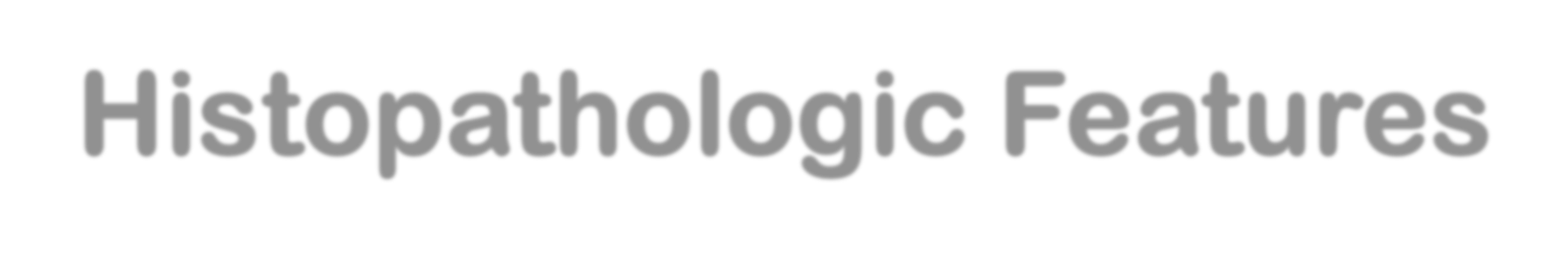 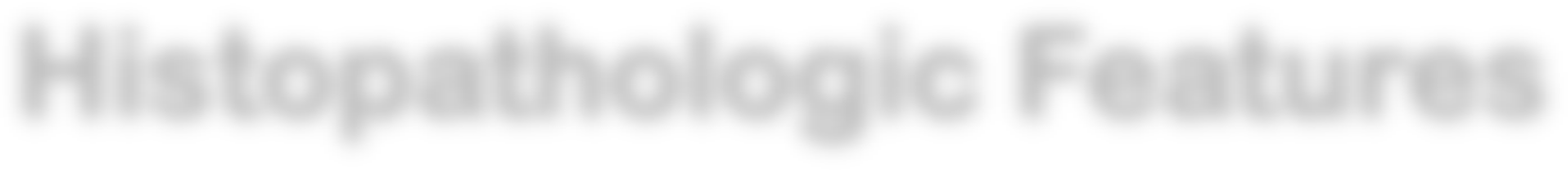 37
امراض الفم   
محاضرة ( 9 )
Microscopically, both osteoid osteoma and osteoblastoma centrally exhibit irregular 	trabeculae of osteoid or woven bone, which are surrounded by numerous osteoblasts 	and scattered osteoclasts.
The vascularity tends to be more prominent in osteoblastoma than osteoid osteoma.
At the periphery, there is typically a more prominent zone of dense, sclerotic bone in 	osteoid osteoma than osteoblastoma.
The	supporting	stroma,	consists	of	loose	fibrous	connective	tissue	that	contains
scattered dilated vascular channels.
38
امراض الفم   
محاضرة ( 9 )
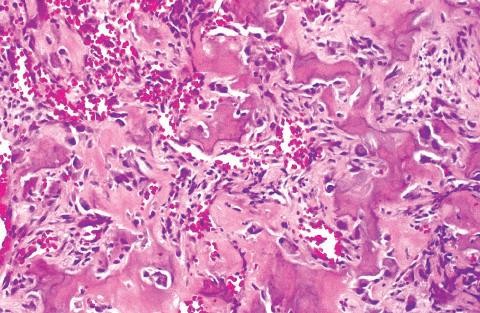 Osteoblastoma. High-power photomicrograph showing irregular bony trabeculae with prominent osteoblastic rimming and osteoclasts.
38
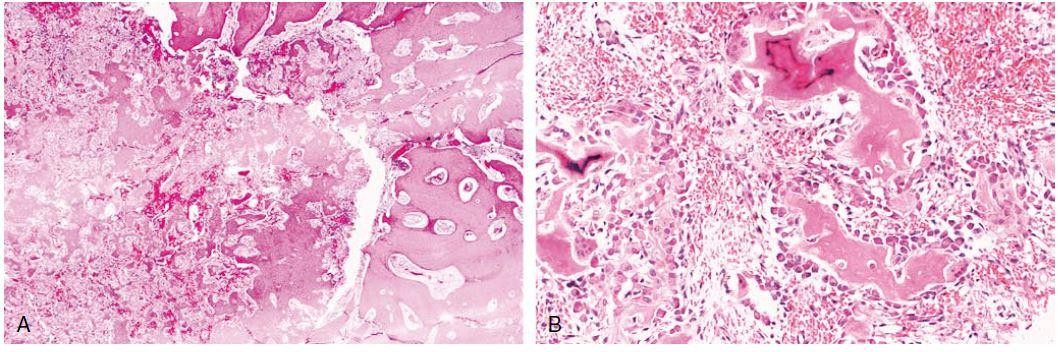 Nidus of osteoid osteoma abuts thickened mature bone. B, Osteoid trabeculae, some partially calcified, within the nidus of an osteoid osteoma. The trabeculae are rimmed with plump osteoblasts with occasional osteoclasts. The stroma is hemorrhagic.
40
امراض الفم   
محاضرة ( 9 )
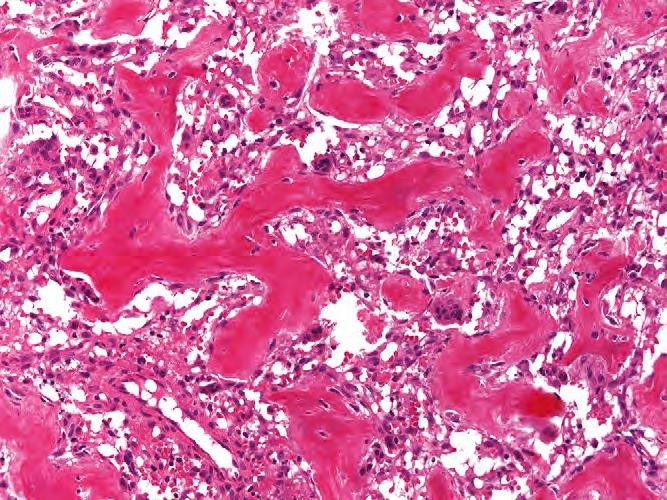 Osteoid osteoma composed of haphazardly interconnecting trabeculae of woven bone that are lined prominently by osteoblasts. The intervening loose connective tissue is vascular
41
امراض الفم   
محاضرة ( 9 )
Treatment and Prognosis
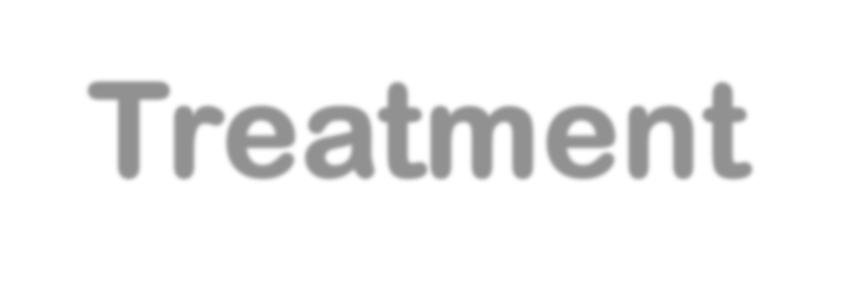 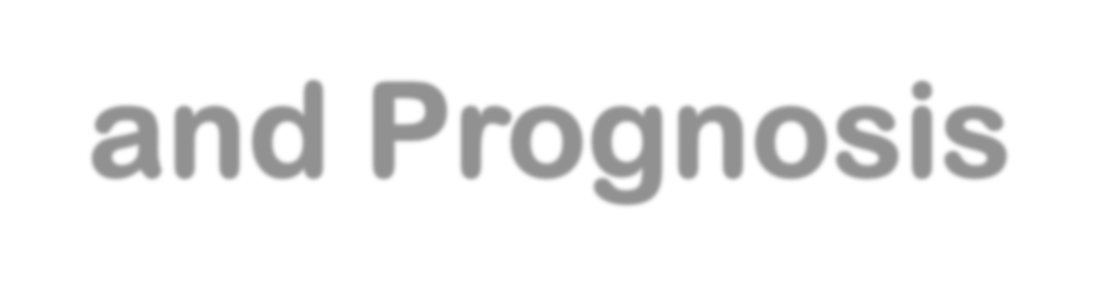 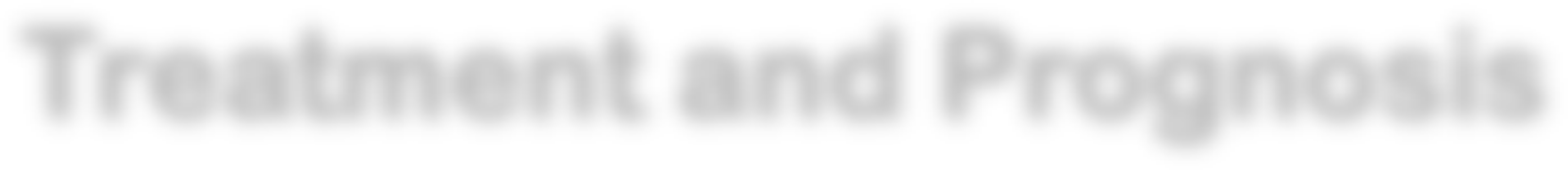 42
Mostly the both lesions	of the jaws are treated by local excision or curettage.
Some osteoid osteomas may regress spontaneously; however, most clinicians prefer surgical removal over long-term observation and pain management with NSAIDs.
For extragnathic lesions, minimally invasive techniques (e.g., computed tomography [CT]-guided
excision and radiofrequency ablation) have gained popularity recently.
Recurrence after complete removal is uncommon; many reported recurrences may be attributed to incomplete excision.
Osteoid osteoma exhibits no potential for malignant transformation, and osteoblastoma only rarely transforms into osteosarcoma.
Whether aggressive osteoblastoma exhibits a greater recurrence potential than conventional osteoblastoma is controversial, although metastasis or death from aggressive osteoblastoma has not been reported
43